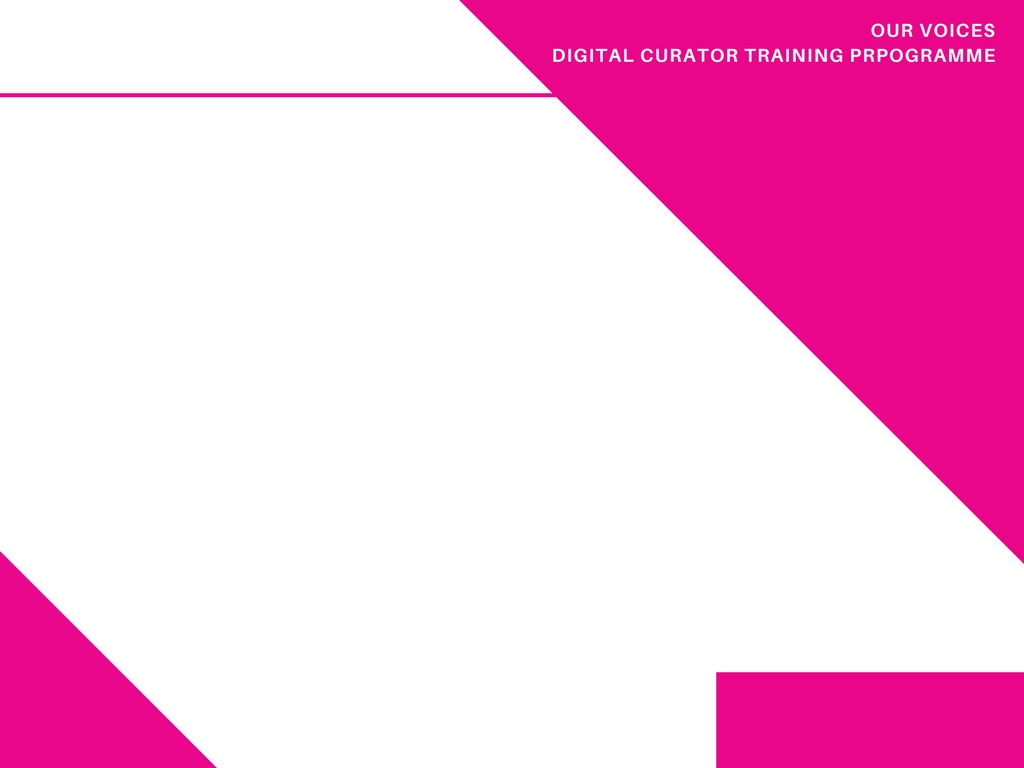 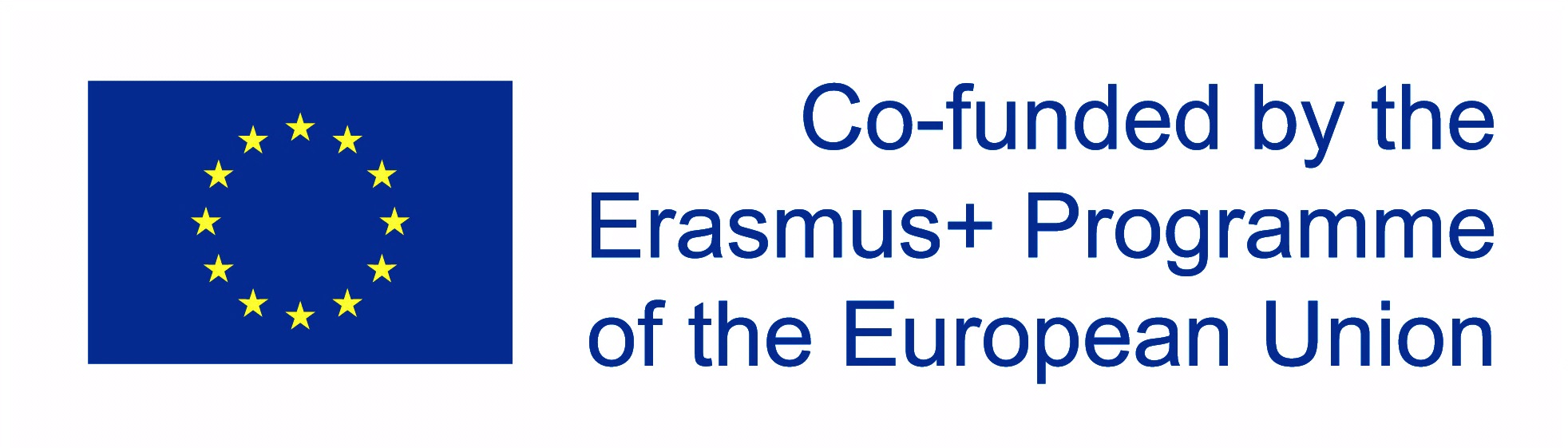 DIGITAL KURATOR UTBILDNINGSPROGRAM
Dag 2

Att finna berättelser och etik

Utbildare: namn
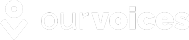 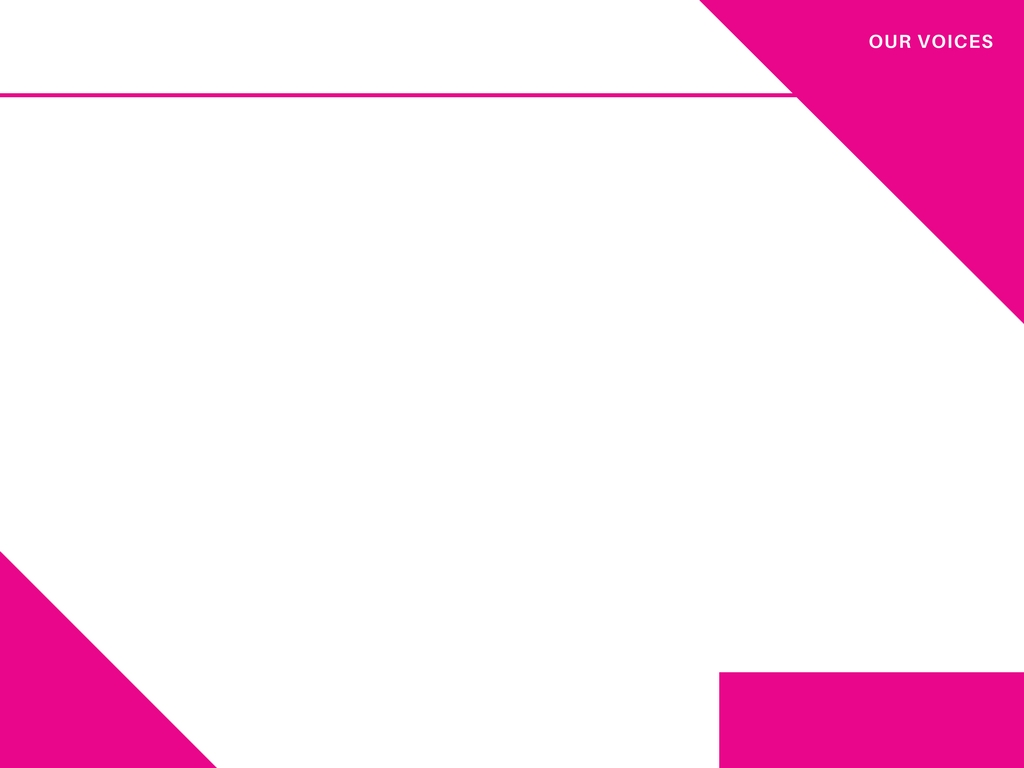 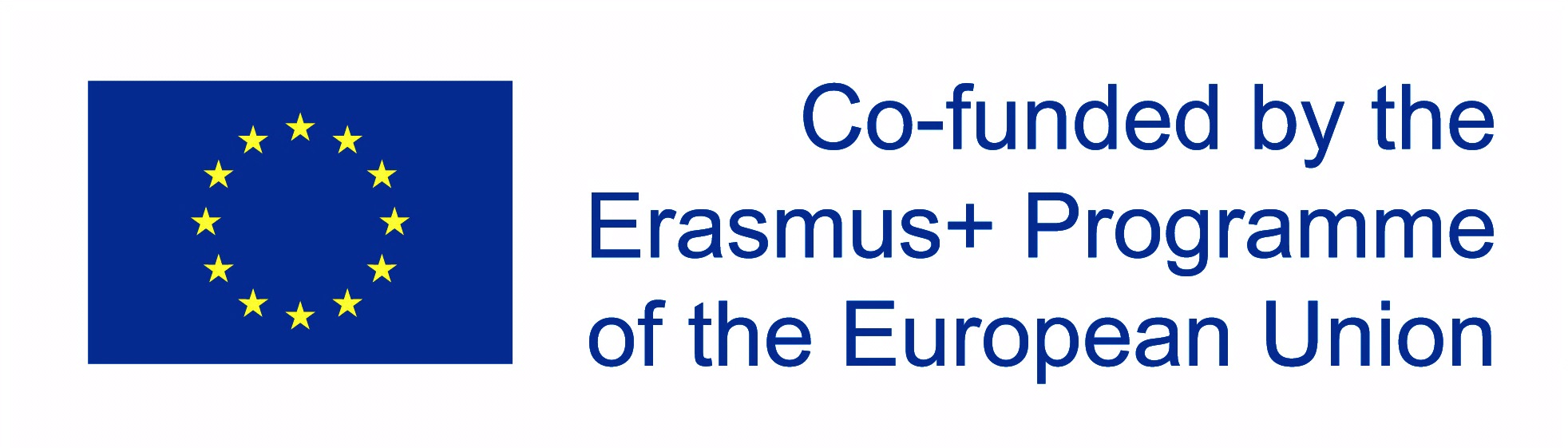 ÖVERSIKT ÖVER DAGEN

Återkoppling på ämnet "Vad är curation?"

Utforska sätt att samla digitala berättelser och platser där vi kan hitta befintliga digitala historier

Co-skapa en uppsättning riktlinjer för bästa praxis att anta för att kurera berättelser

Uppgift: Samla 5 x berättelser om ett specifikt ämne/ problem/tema
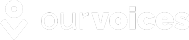 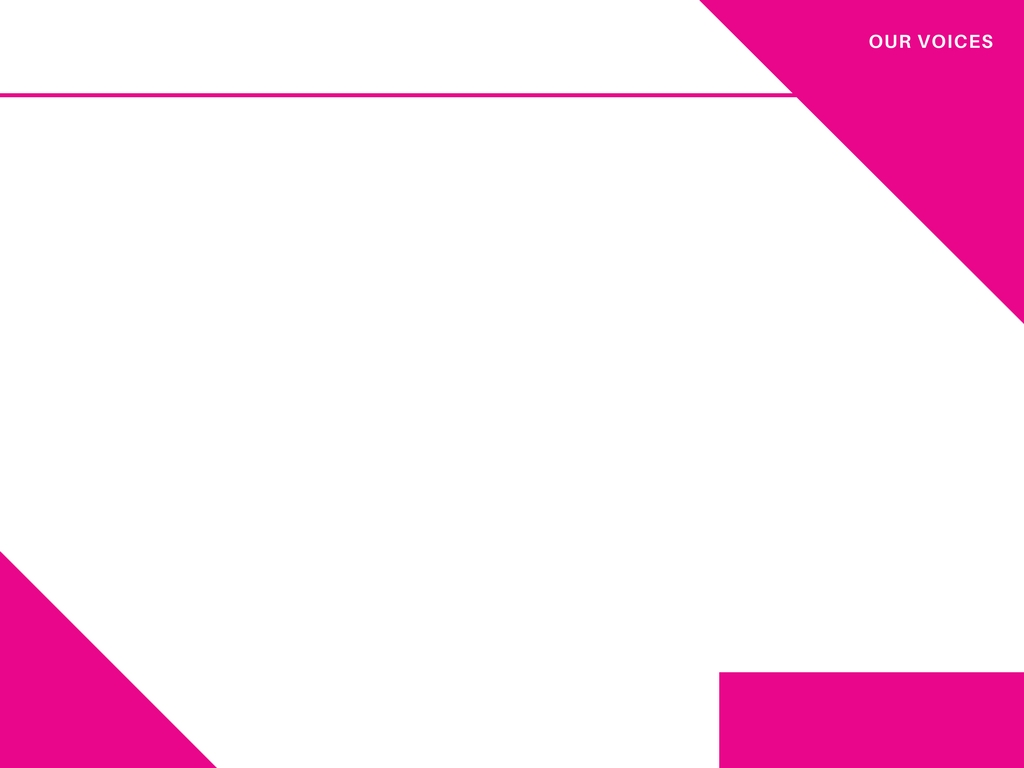 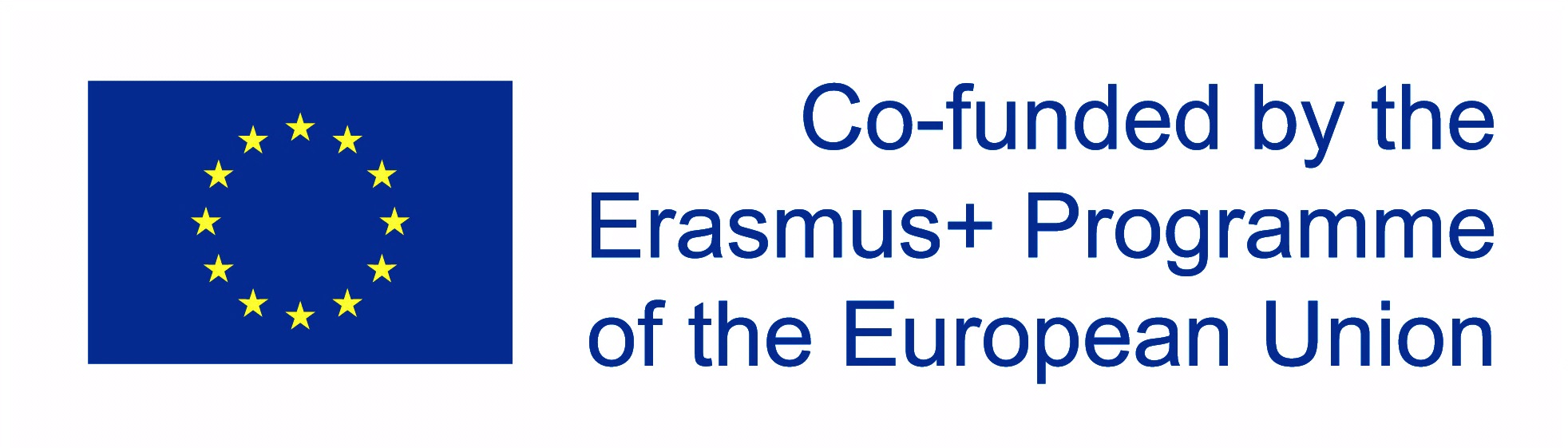 FINNA OCH SAMLA BERÄTTELSER: PRAKTISK UPPGIFT
I små grupper utforskar du en befintlig källa där du kan hitta digitala berättelser eller en teknik som du kan använda för att samla digitala historier.
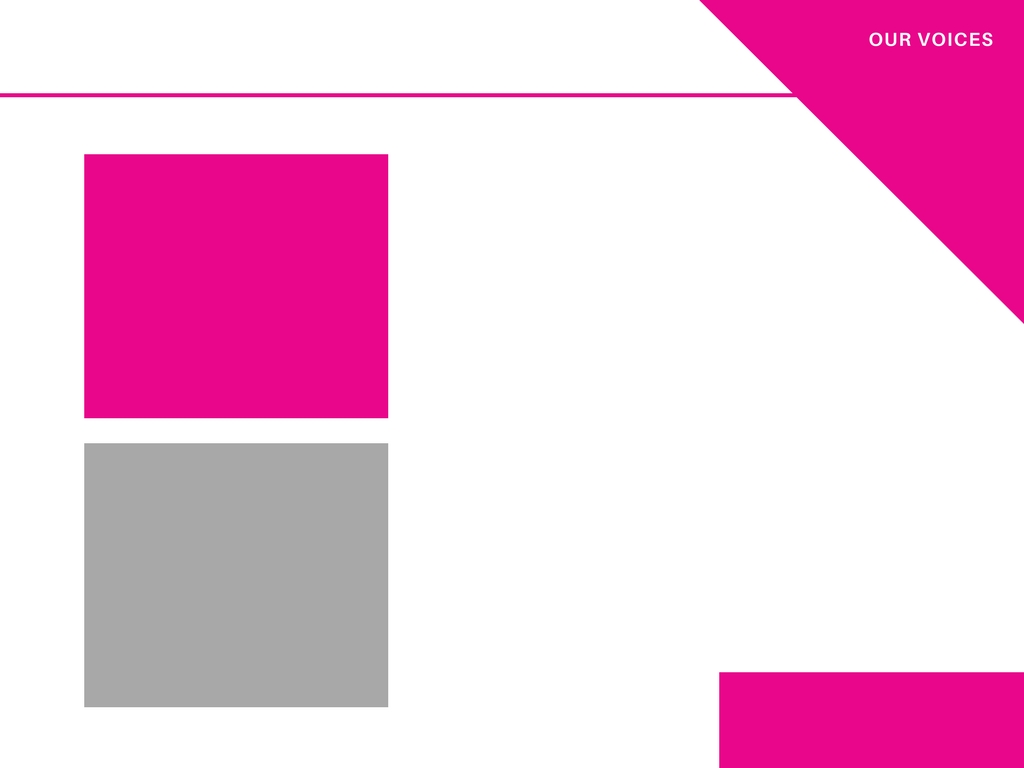 SAMLINGAR AV BERÄTTELSER, KÄLLOR
Det finns många online-plattformar där du kan hitta digitala berättelser, till exempel:
Sociala medie plattformar
Nyhetswebbplatser
Story banker/depåer/arkiv
Det finns också många tekniker du kan använda för att samla digitala berättelser, till exempel:
Foto/bildbaserade berättelser, intervjuer,
personliga monologer
BERÄTTARTEKNI-KER
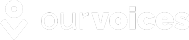 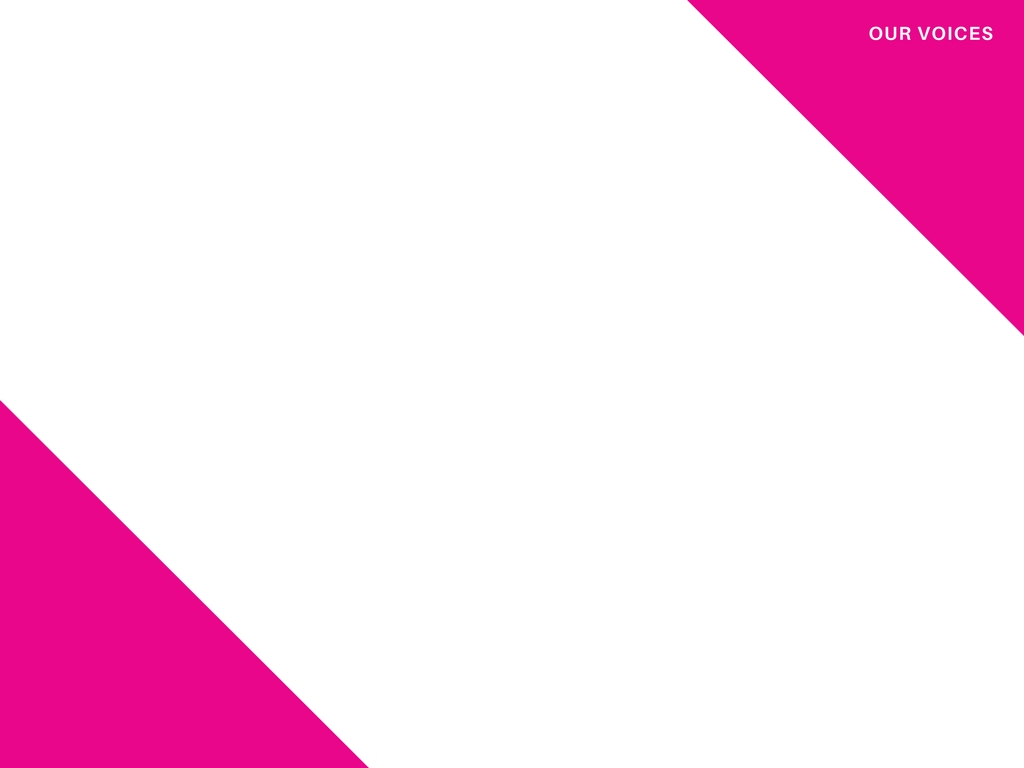 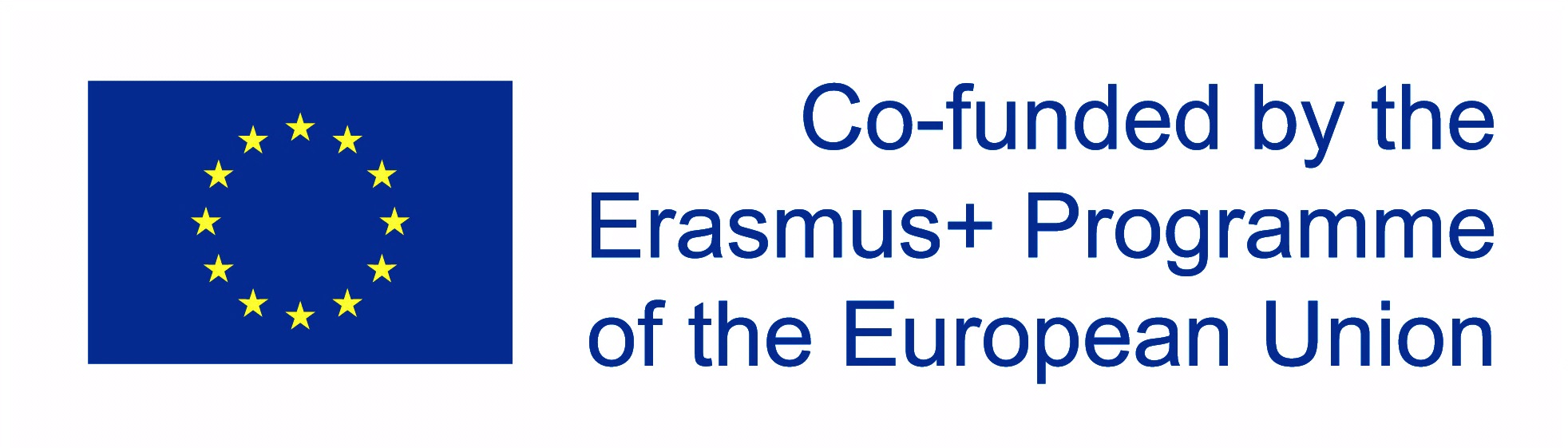 Vilka typer av historier kan vi hitta / samla genom dessa källor och tekniker?
Vad är innehållet i berättelser som hittas eller samlas in genom dessa källor och tekniker?
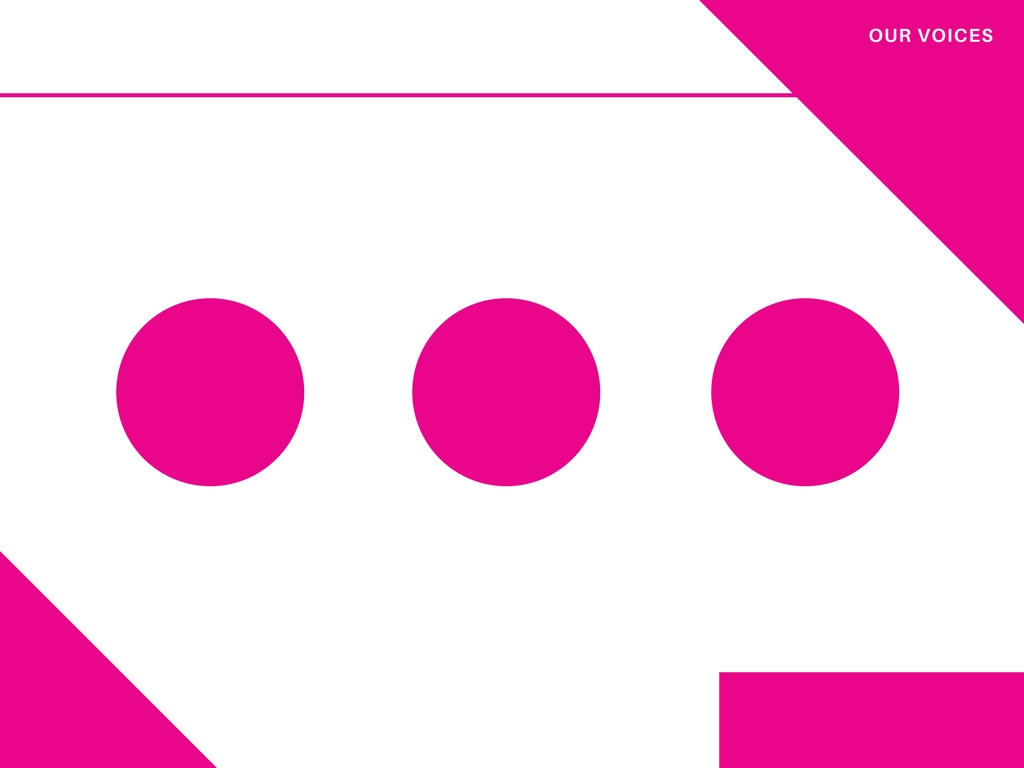 HITTA OCH SAMLA BERÄTTELSER- VAD LÄRDE VI OSS
Hur kan tekniken eller källan vara till nytta för berättelsen? Varför?
Vad vet vi nu som vi inte visste förut?
Vad hittade du för intressant eller utmanande om dessa källor eller tekniker?
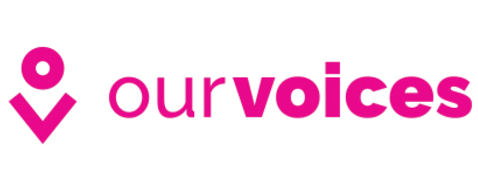 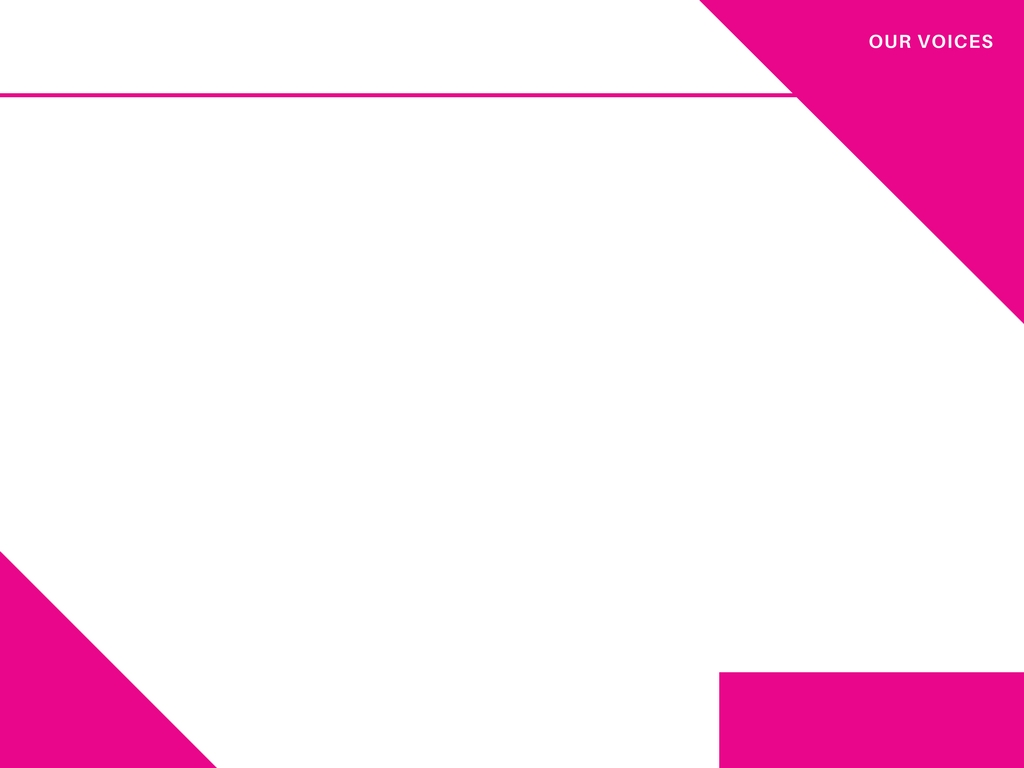 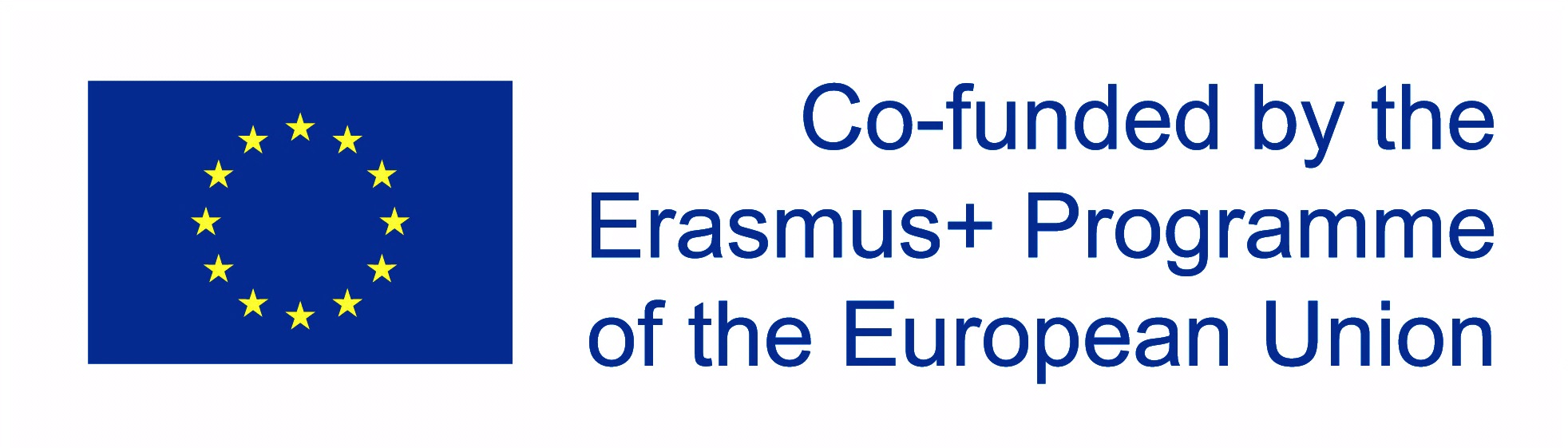 KURERINGSETIK . SKAPA EN BRA PRAKTISK GUIDE
I små grupper kommer du att utforska olika områden av kurationsetik. Vi kommer då att samla dina idéer på dessa områden till en bra praktikguide.

Berättarbehörigheter - vem har berättat historien och hur har de delat den?
Berättelsautenticitet - ska vi behålla de enskilda berättarnas ursprungliga röster och idéer, och i så fall hur?
Kurationsändamål - varför kuraterar vi historierna och vad påverkar detta?
Hur mobiliserar vi innehållet? Hur planerar vi att använda det kurerade innehållet/berättelserna och vilka problem väcker detta?
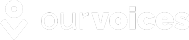 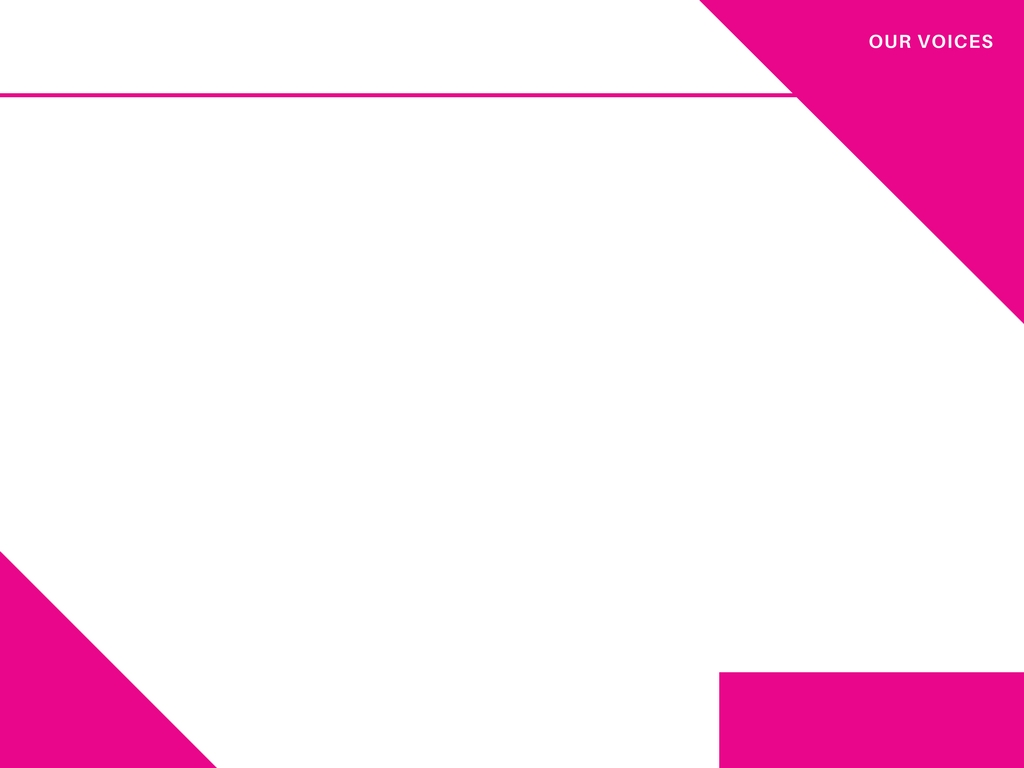 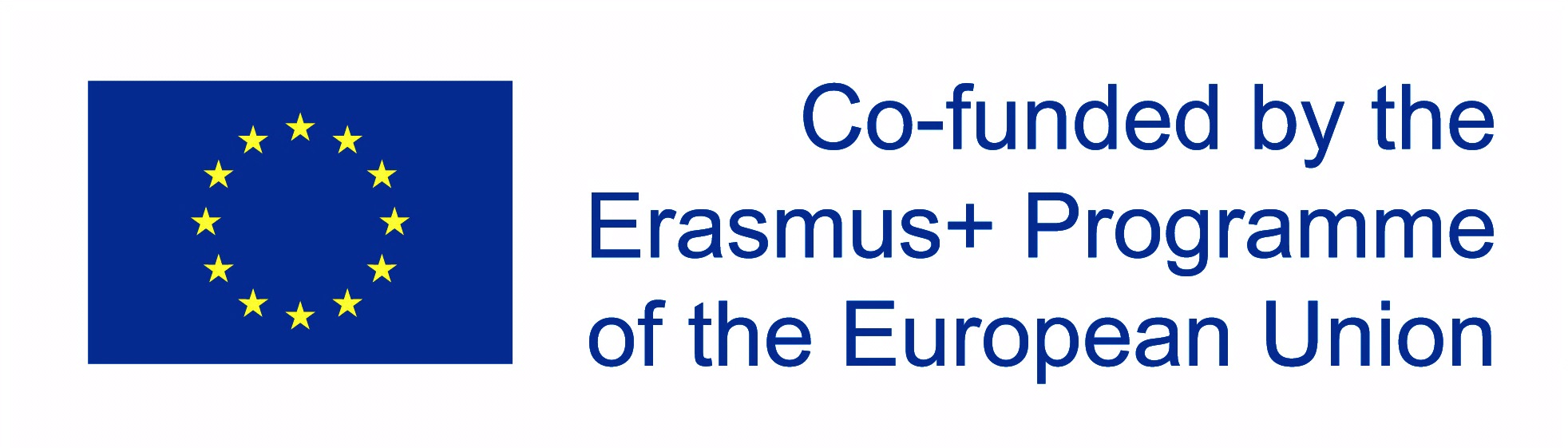 KURERINGSETIK: SKAPA EN BRA PRAKTISK GUIDE
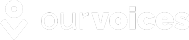 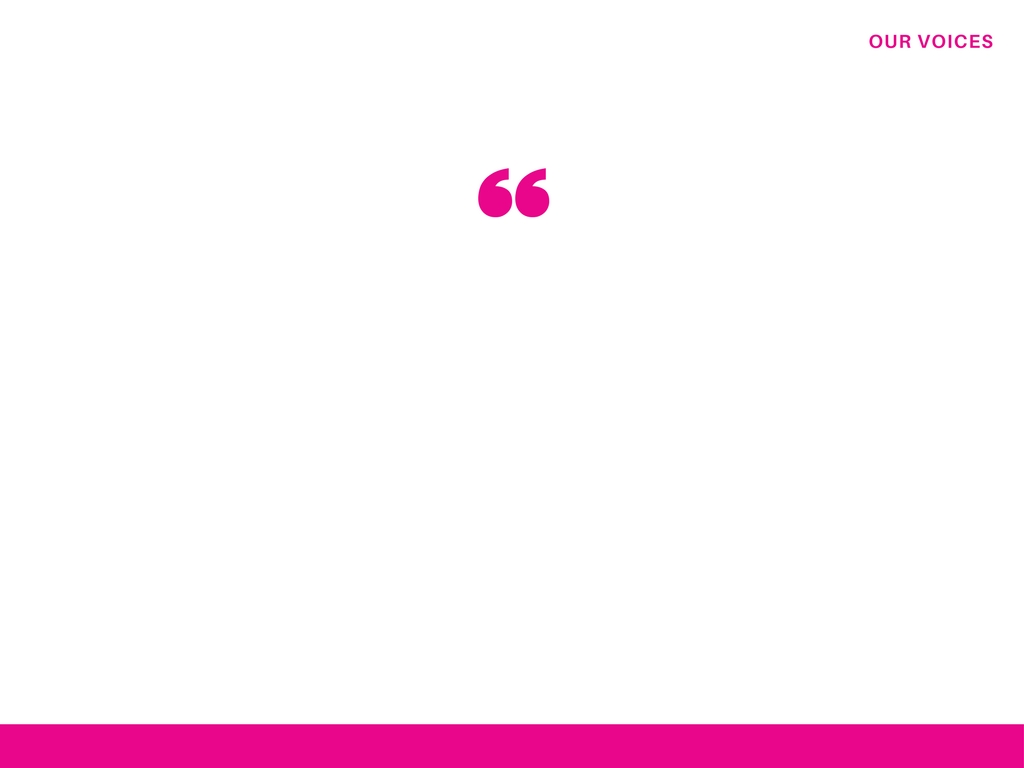 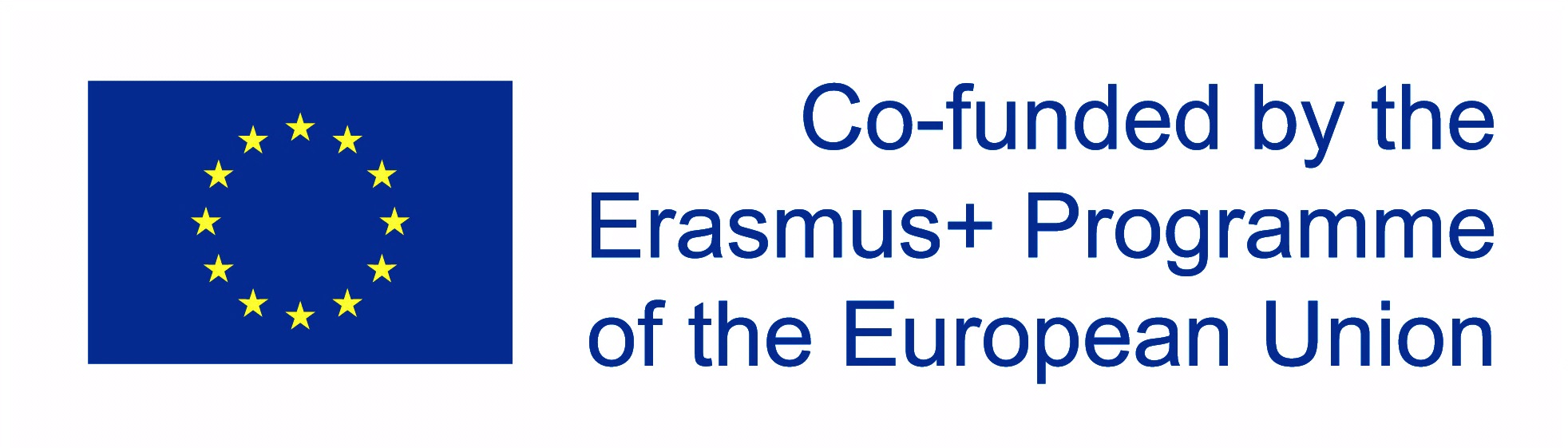 SAMMANFATTNING
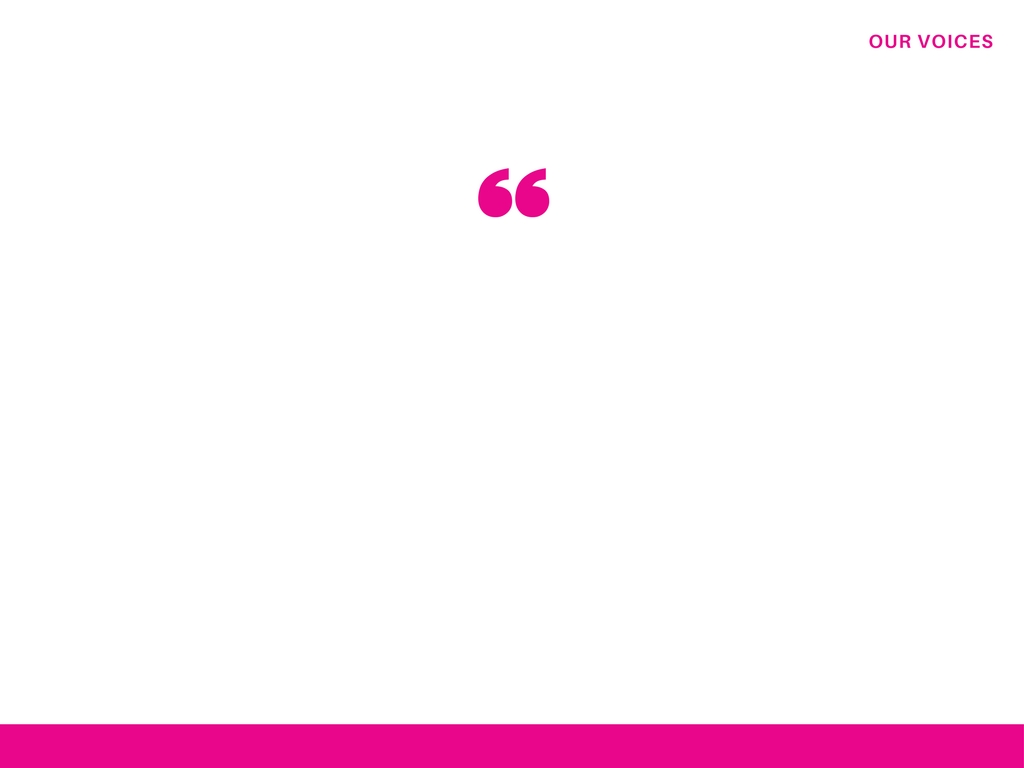 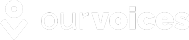